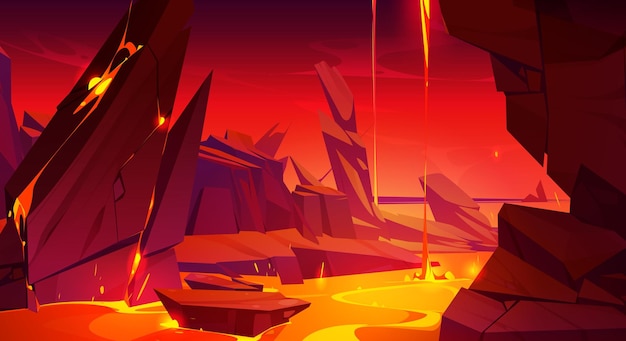 Lava Game
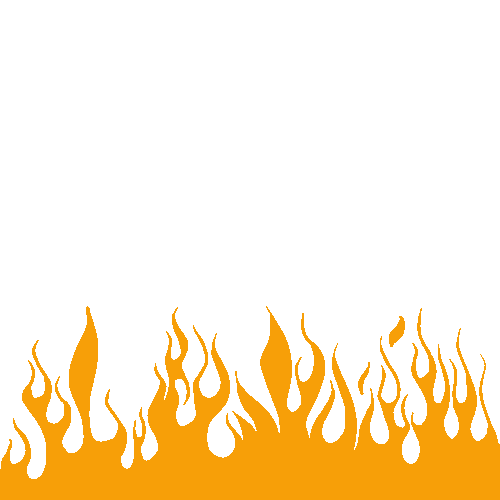 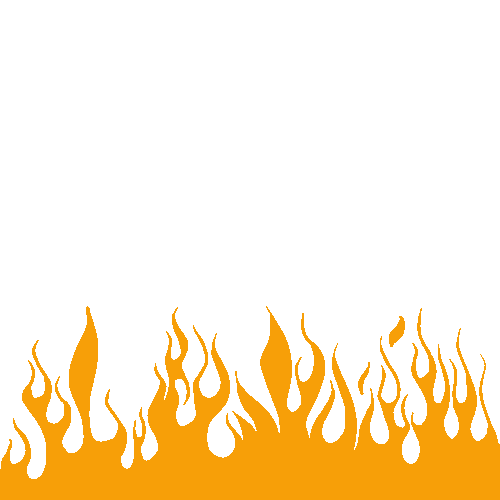 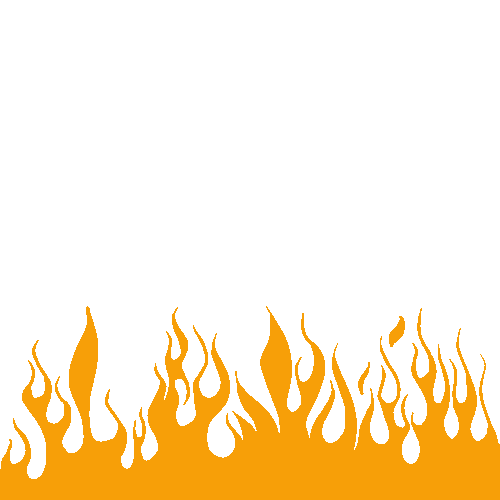 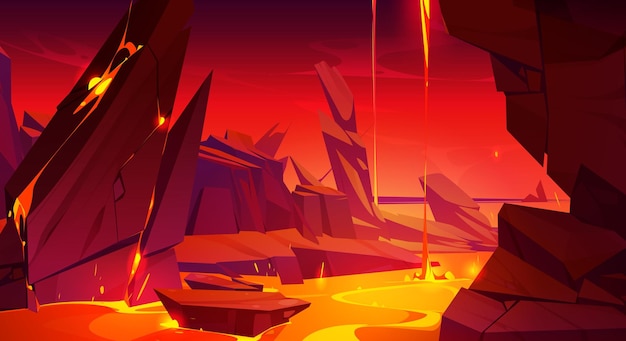 She OO play soccer.
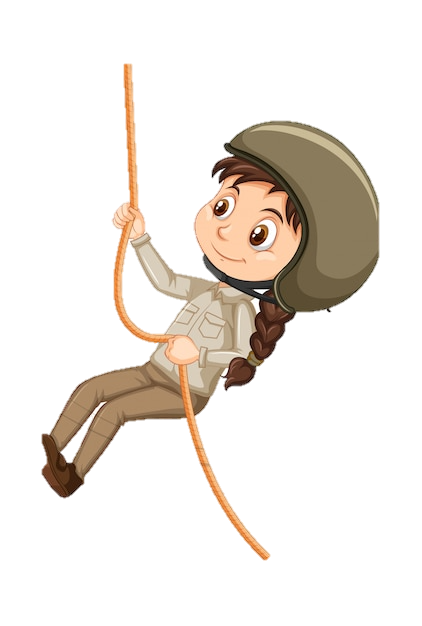 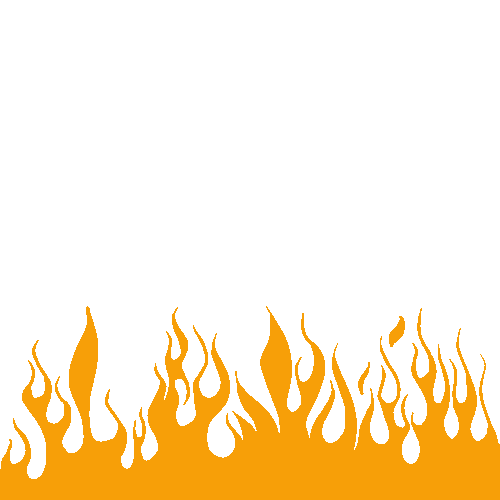 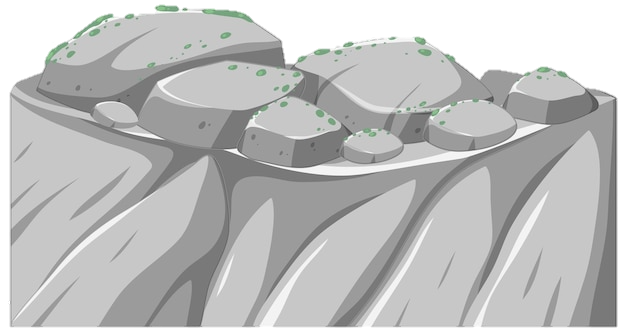 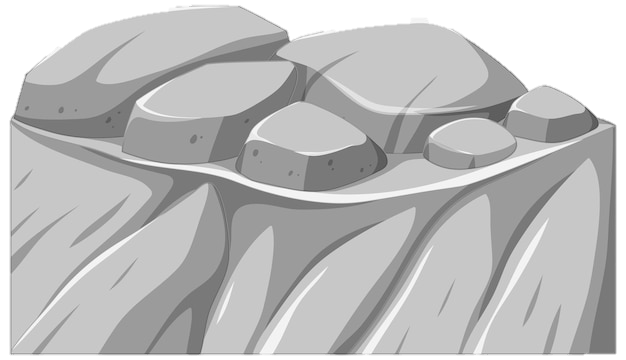 does
do
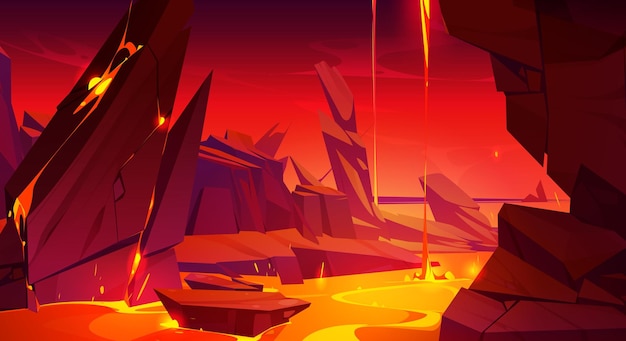 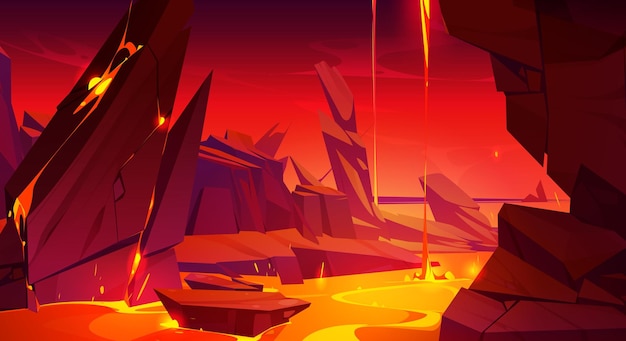 I OO not eat shrimp.
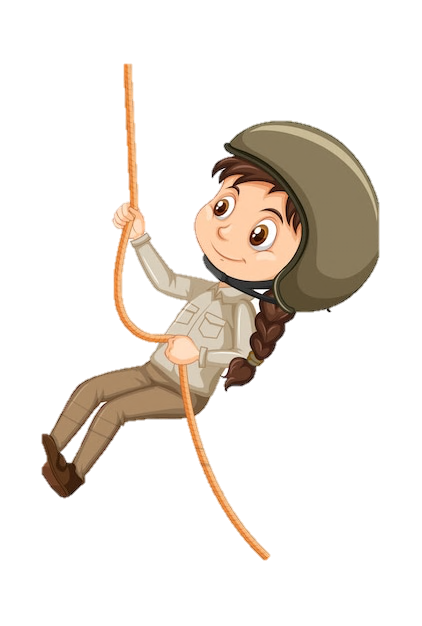 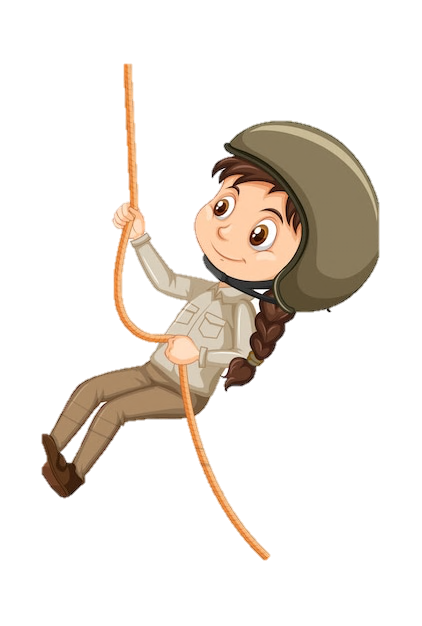 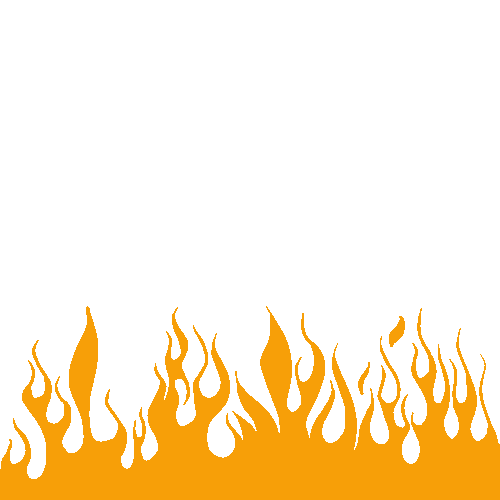 Stage 2
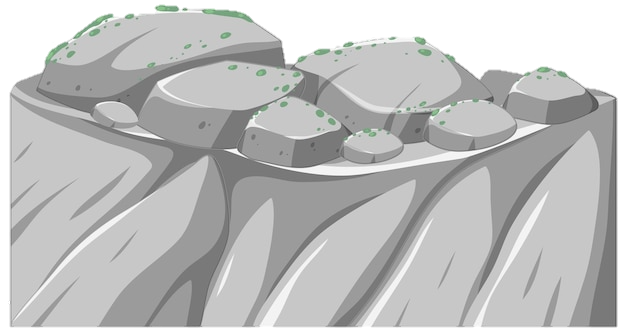 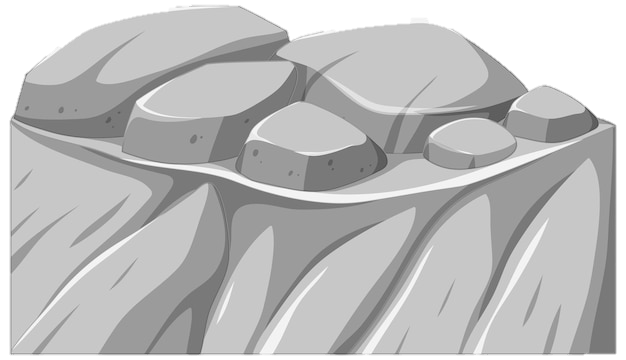 do
does
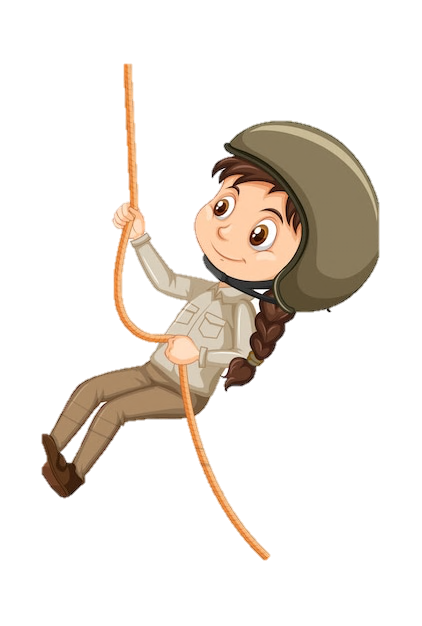 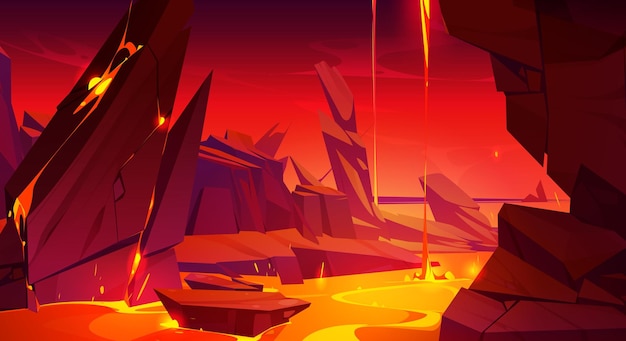 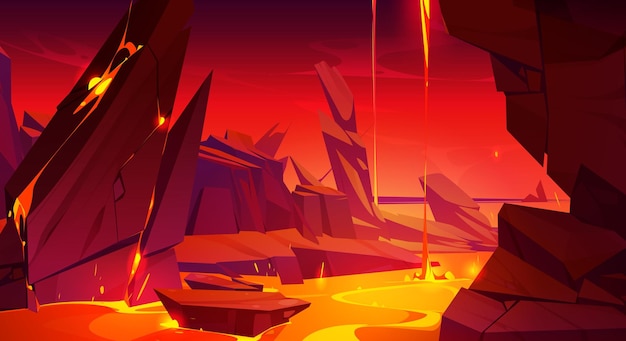 The USSR was dissolved in 1991
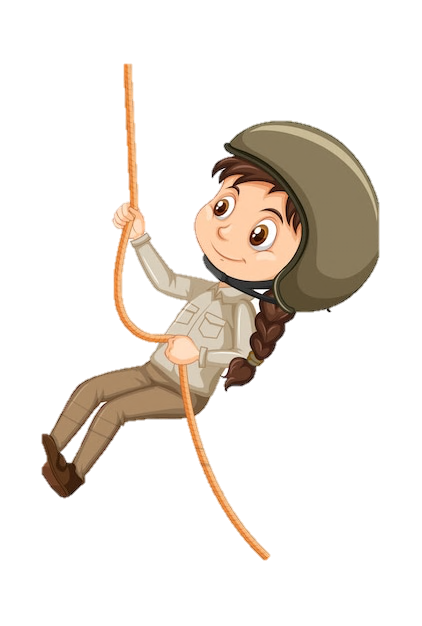 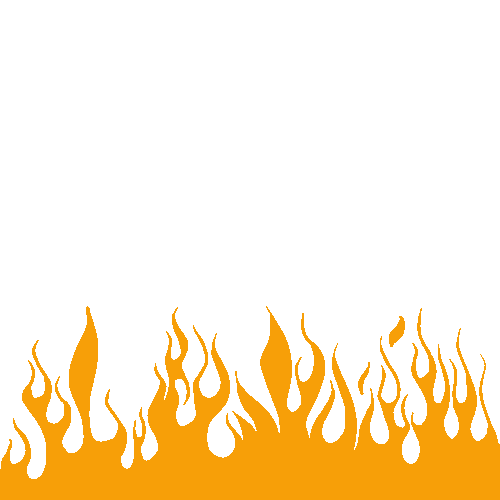 Stage 3
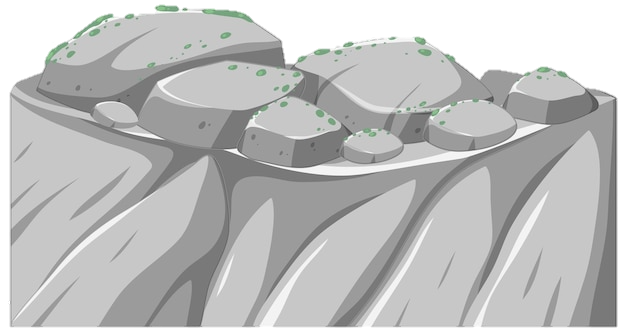 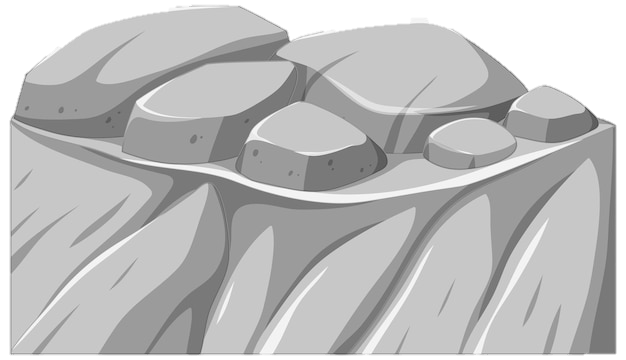 False
True
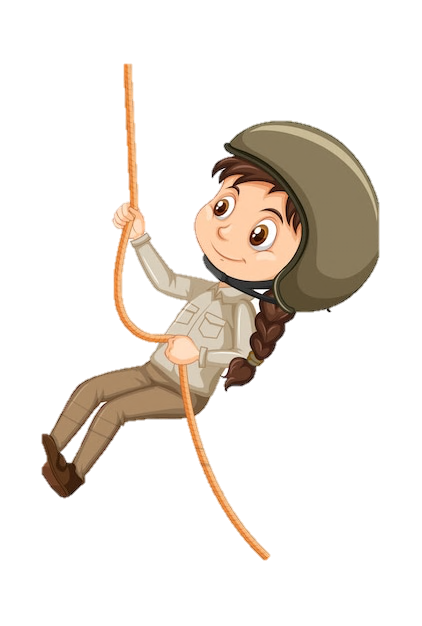 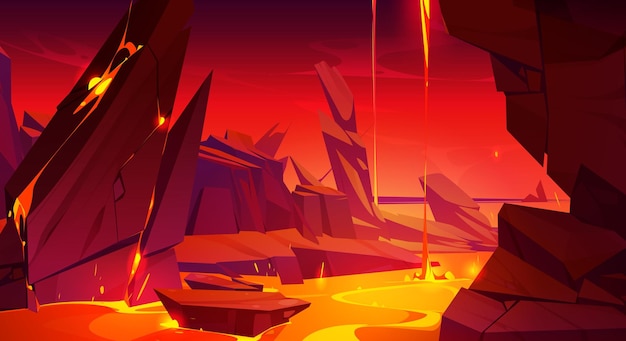 Mt Everest is the tallest mountain in the world.
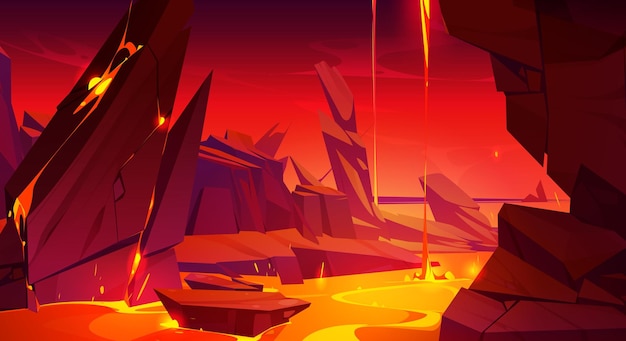 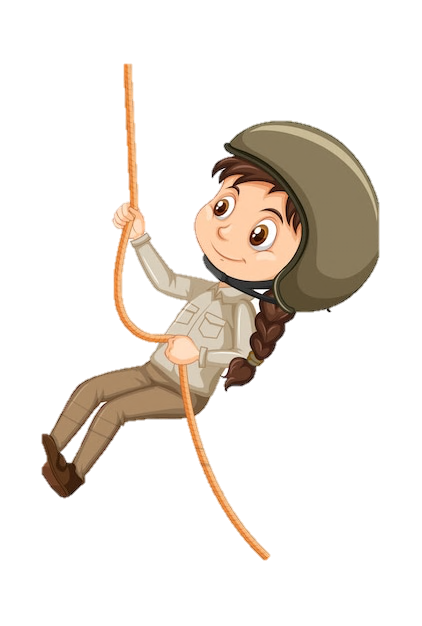 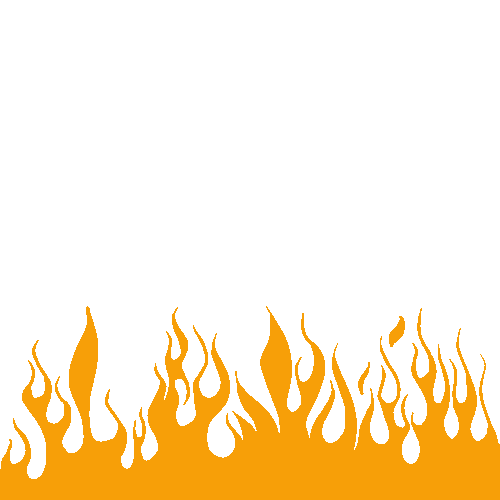 Stage 4
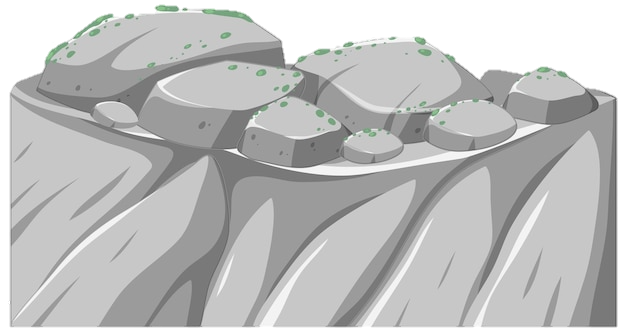 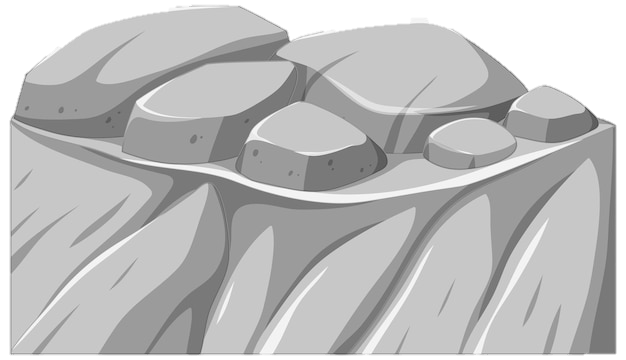 False
True
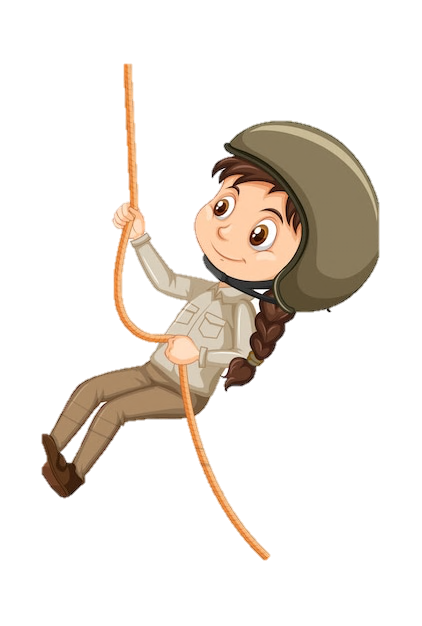 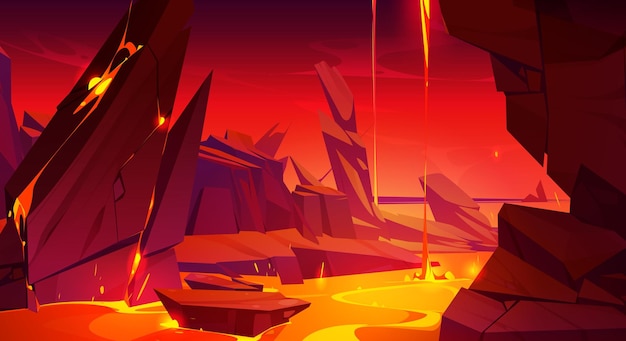 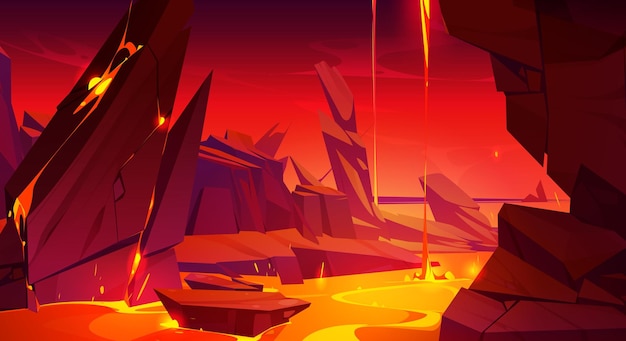 In Beauty and the Beast, Belle was the only one in her village to wear blue.
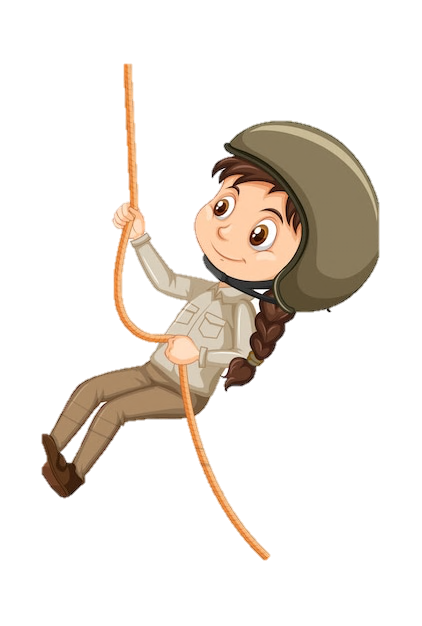 Stage 5
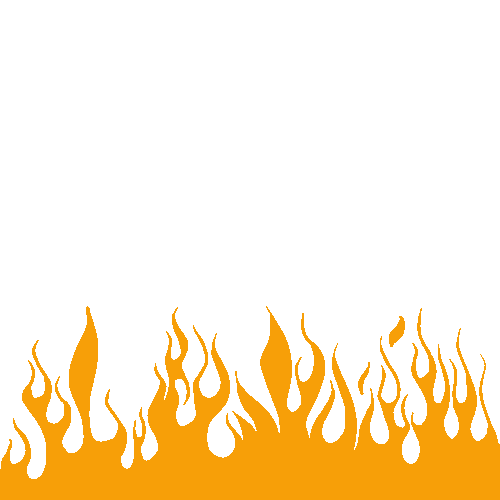 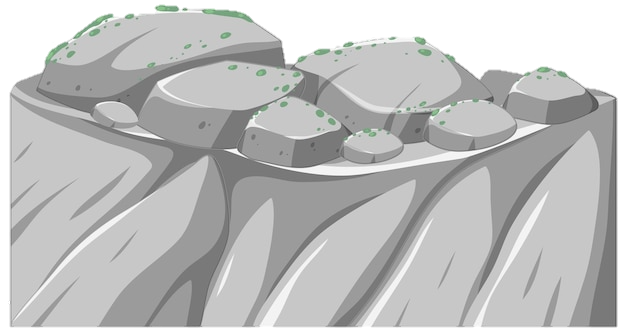 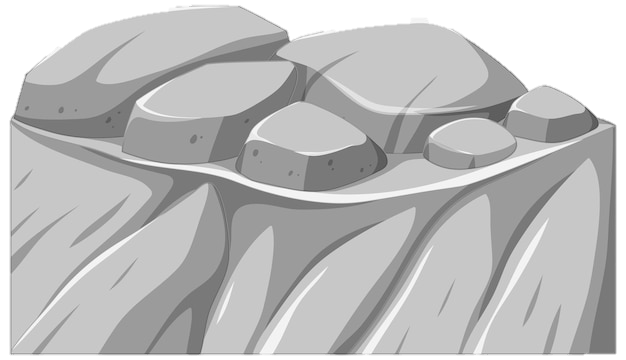 False
True
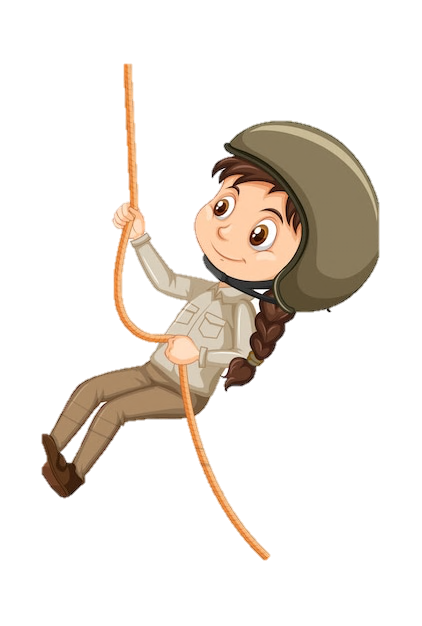 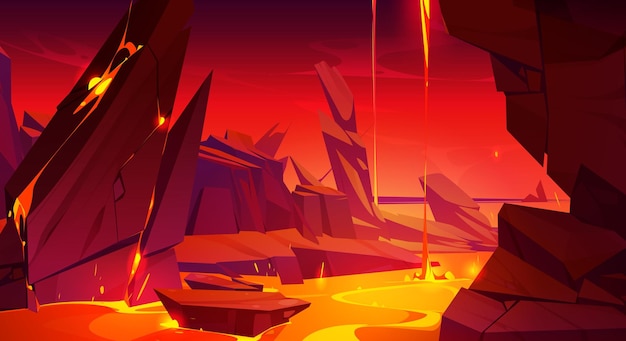 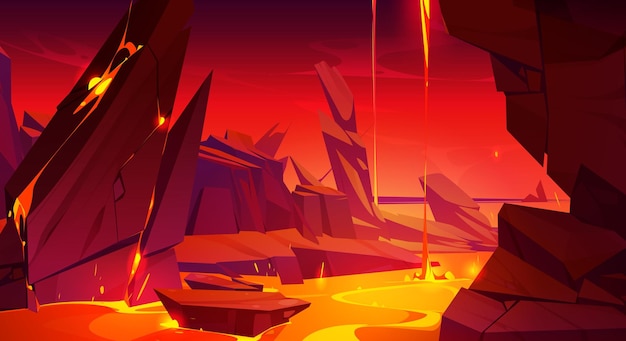 The different McNugget shapes have names.
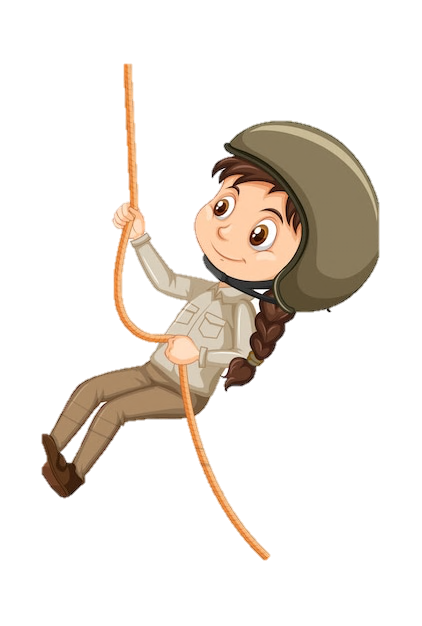 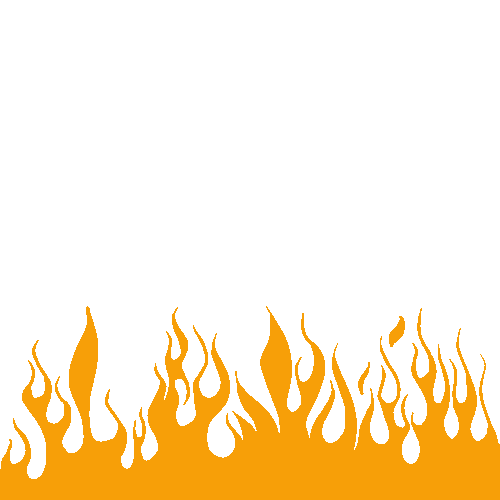 Stage 6
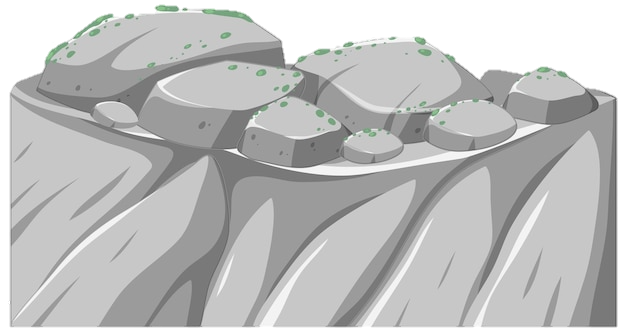 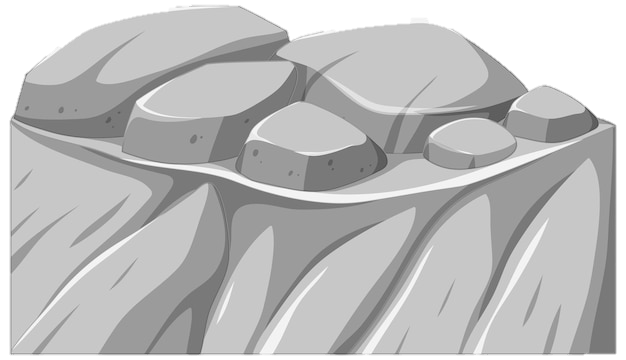 False
True
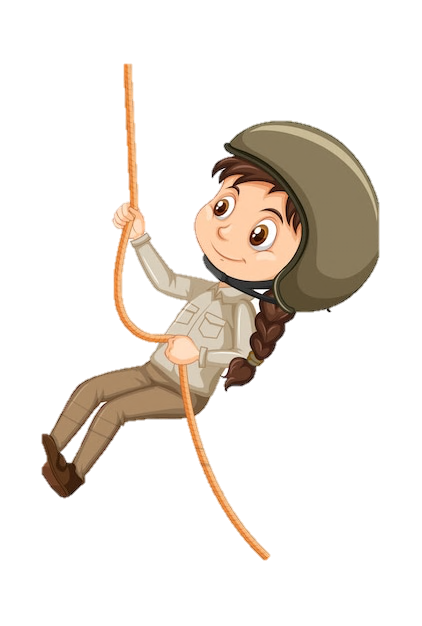 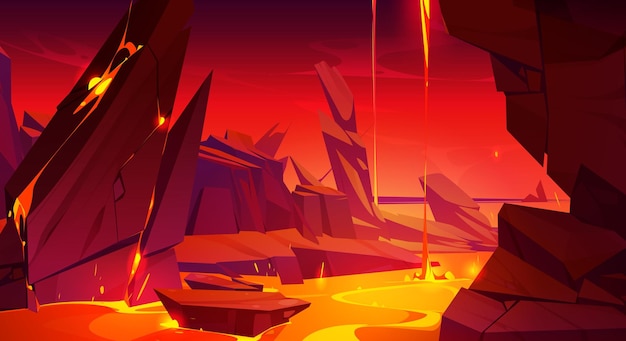 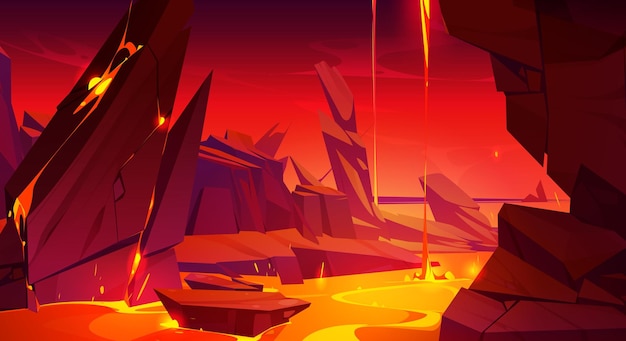 Burger King’s ‘Whopper’ predates McDonald’s ‘Big Mac’
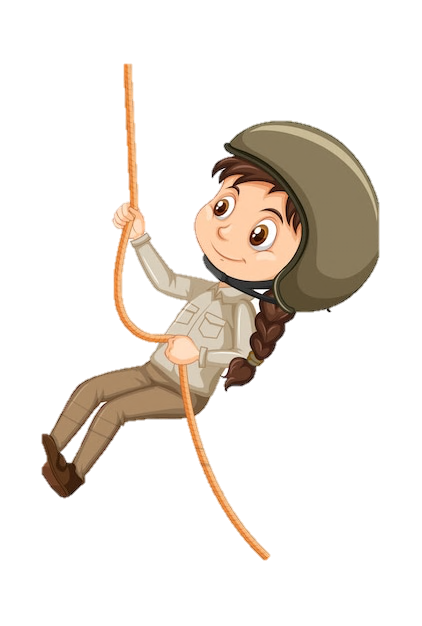 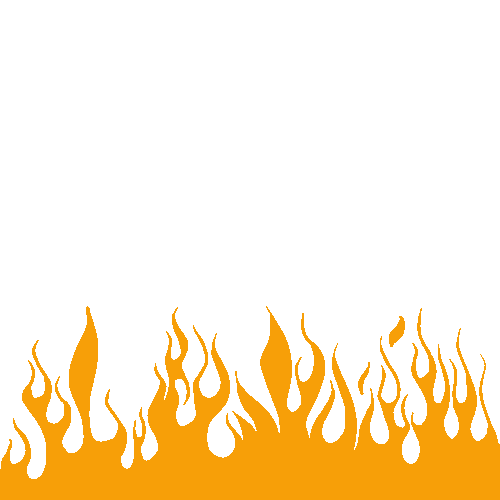 Stage 7
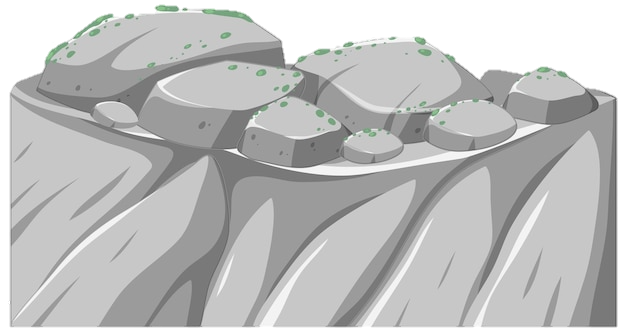 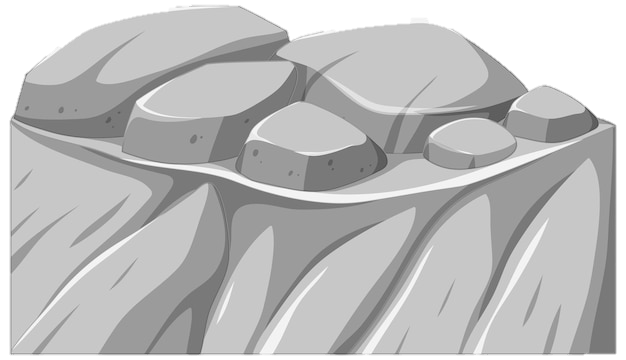 False
True
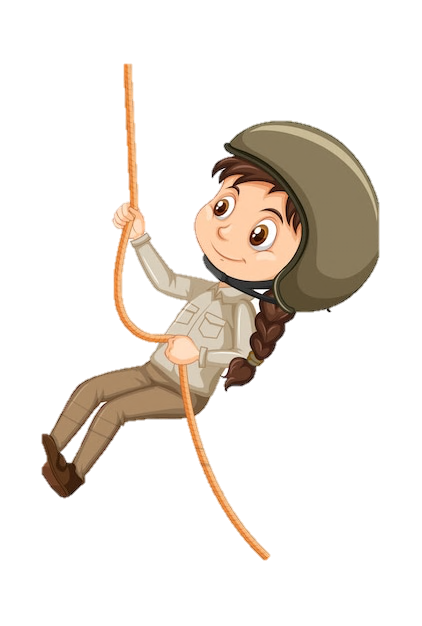 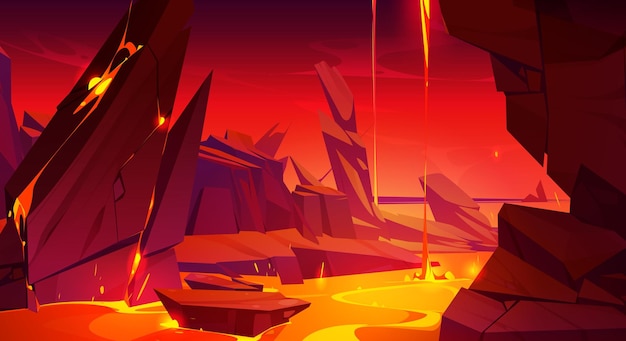 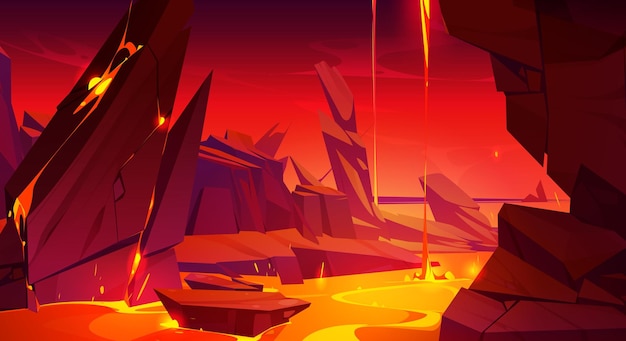 “May I have your attention, please” is the first line of Jay Z’s song, Slim Shady.
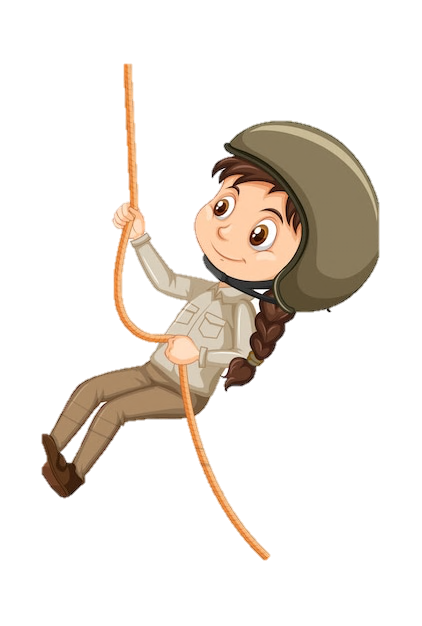 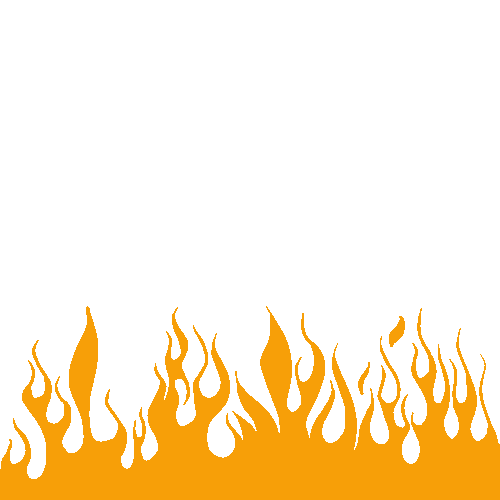 Stage 8
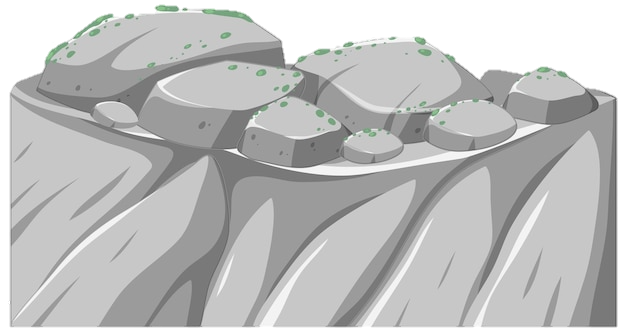 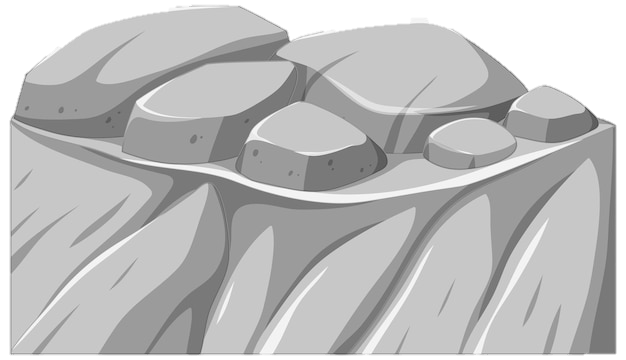 False
True
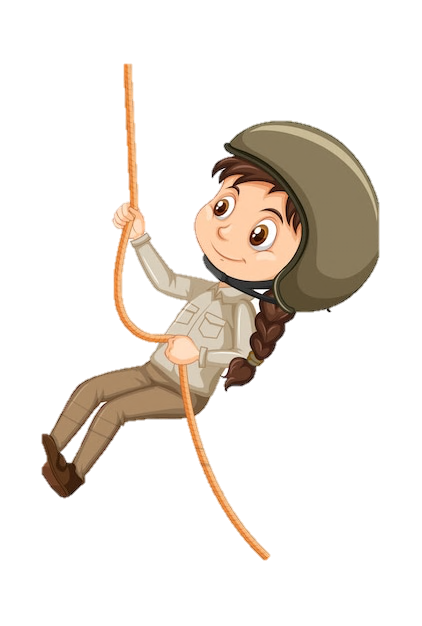 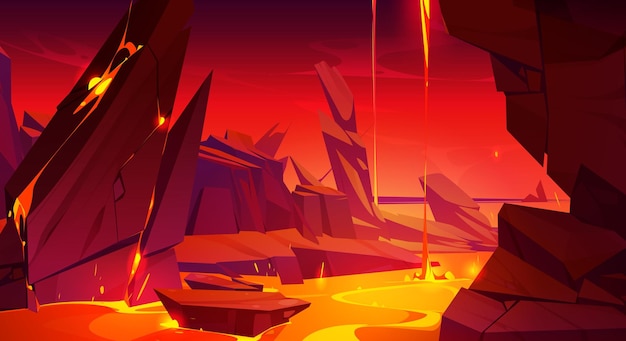 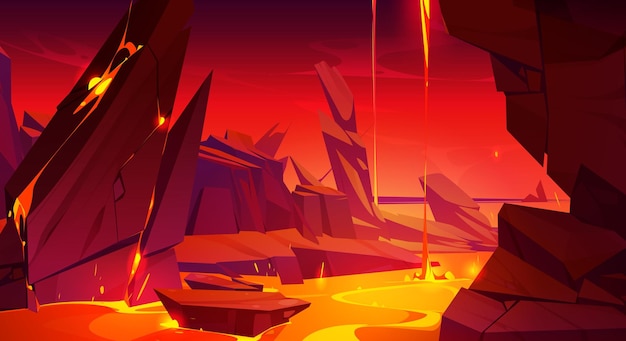 Nihondaira Zoo has giraffes.
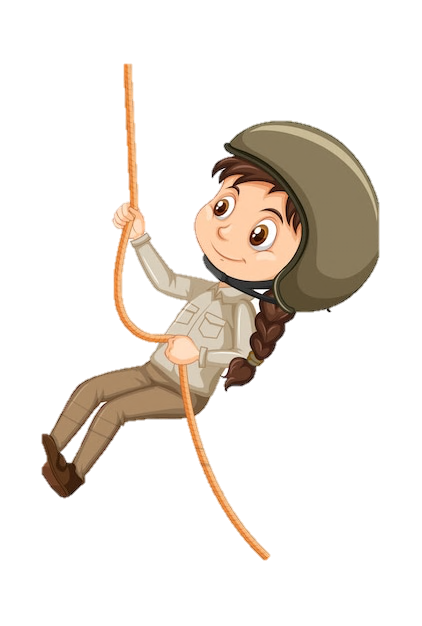 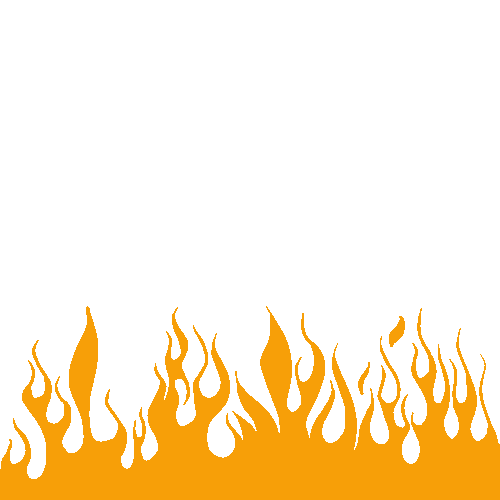 Final Level
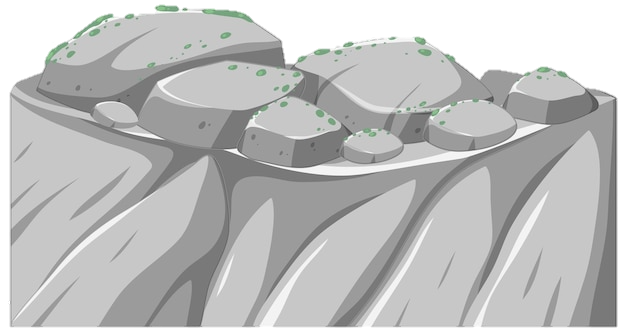 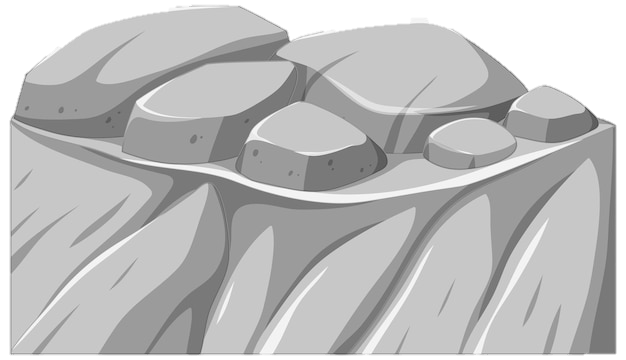 False
True
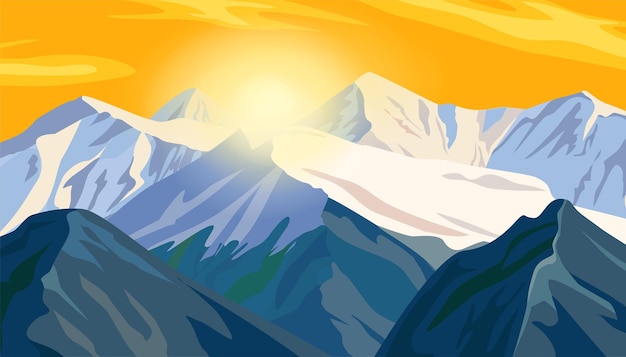 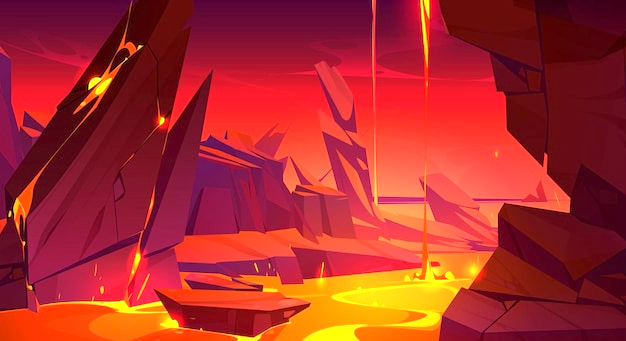 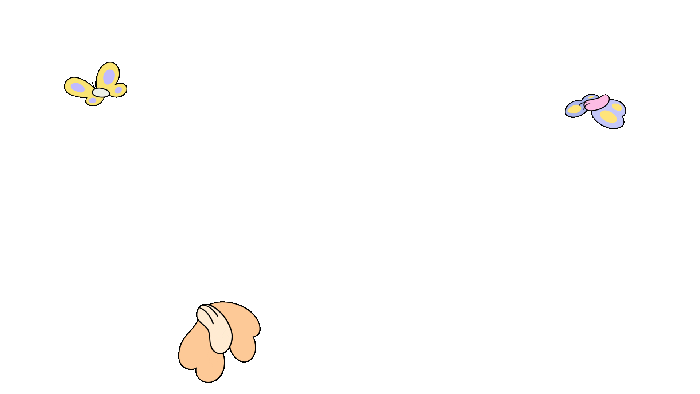 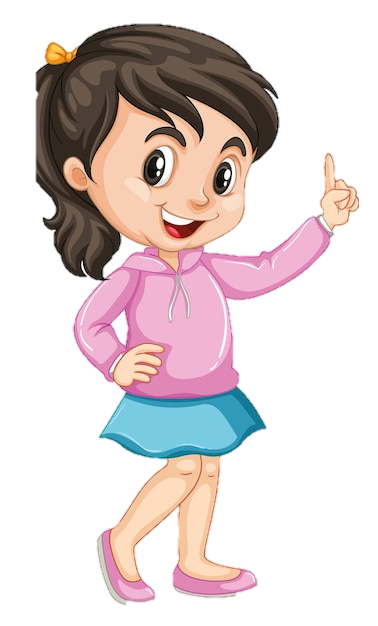 You did it!
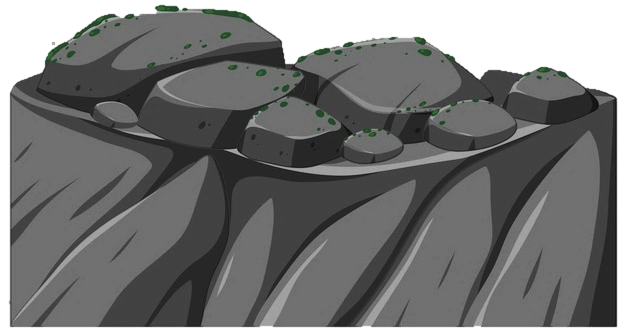 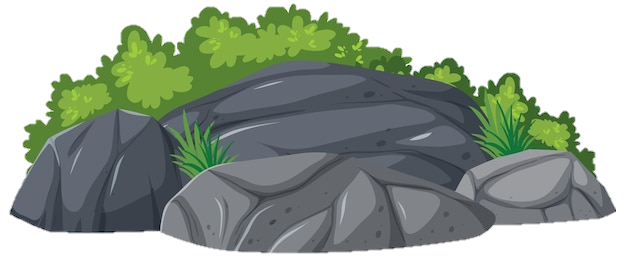 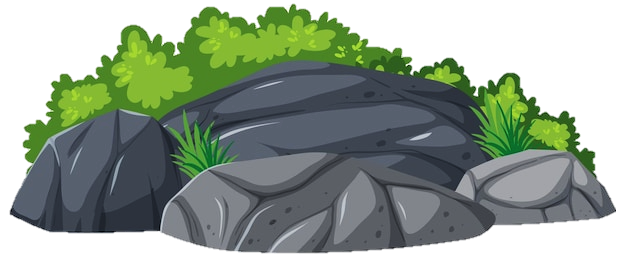 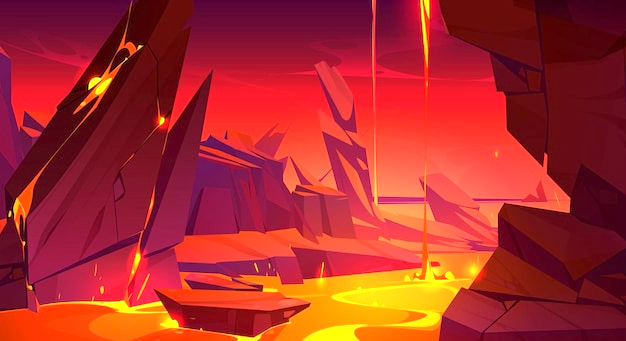 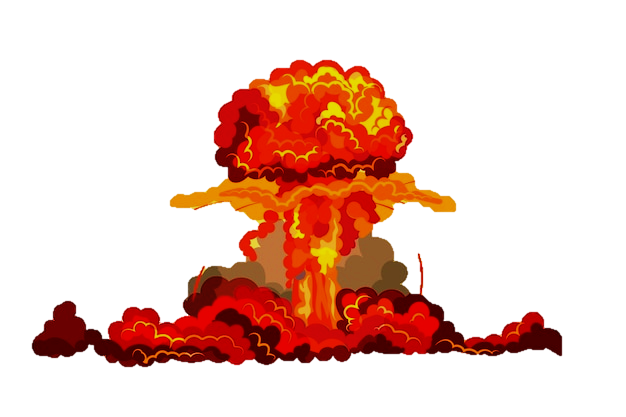 Unlucky!
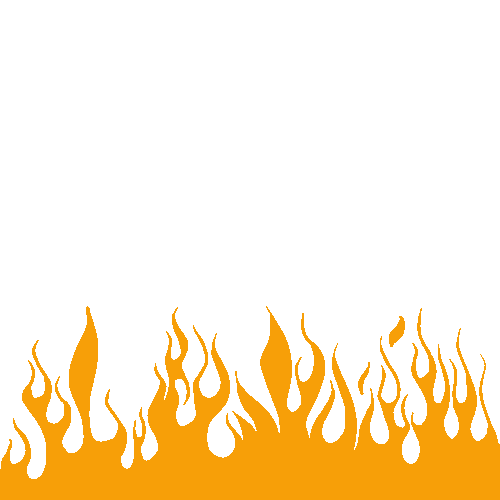 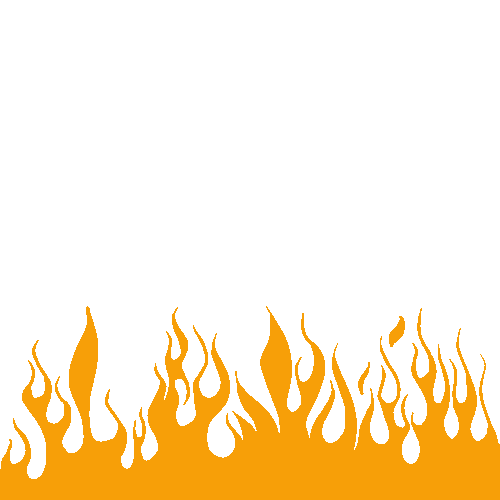 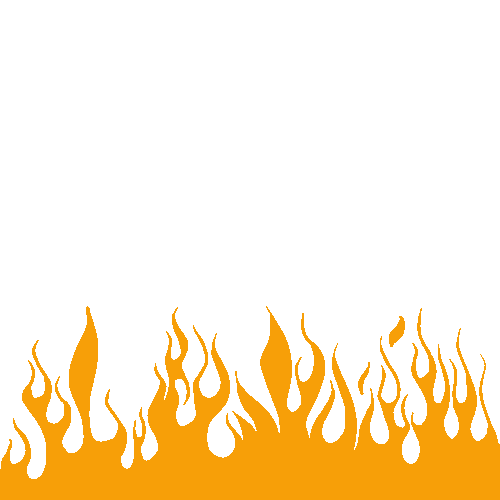 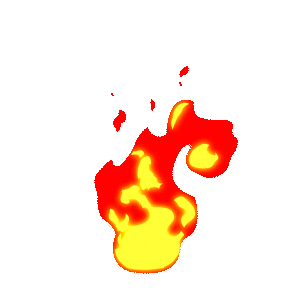